Dual Nature
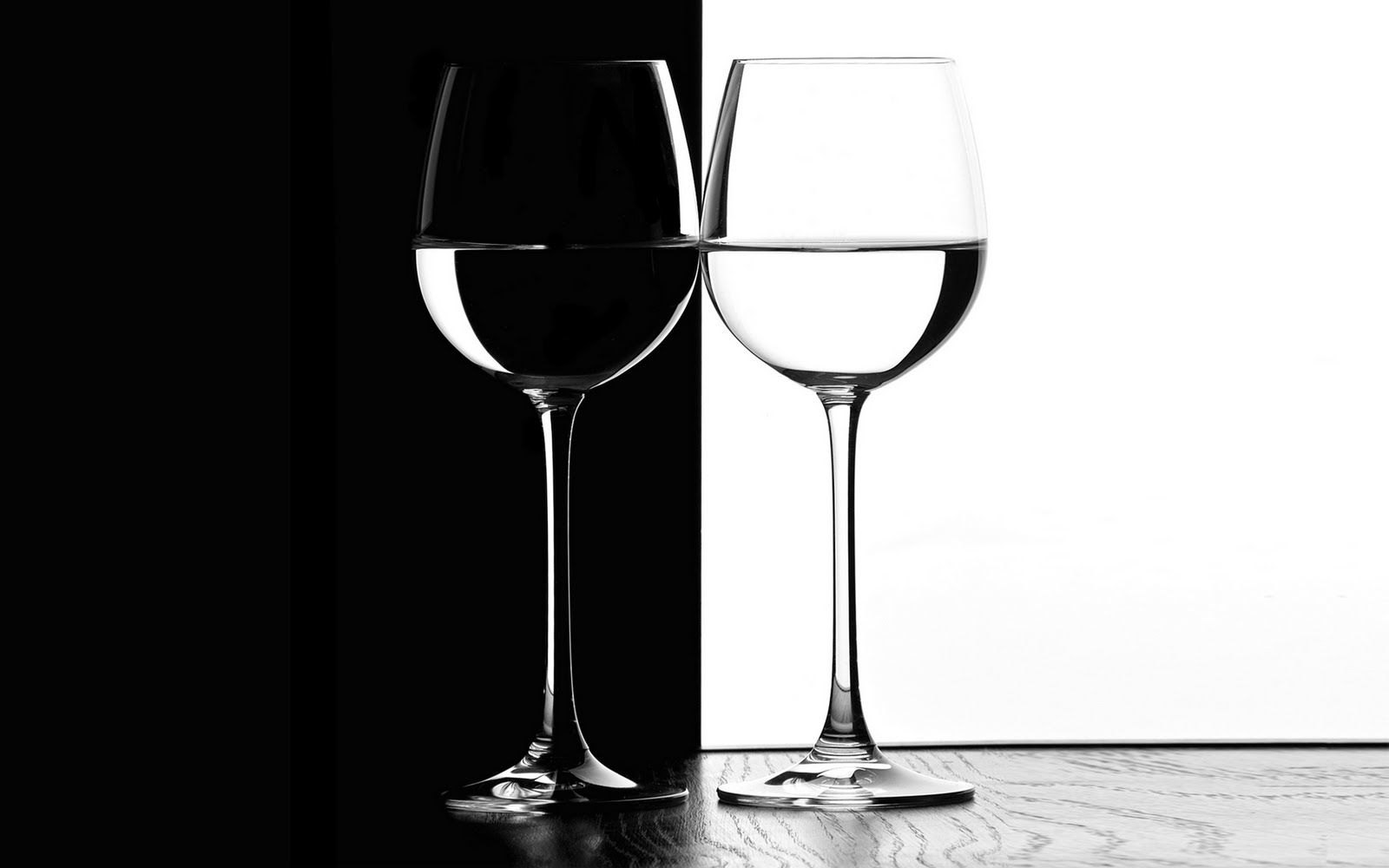 By: Someone Amazing
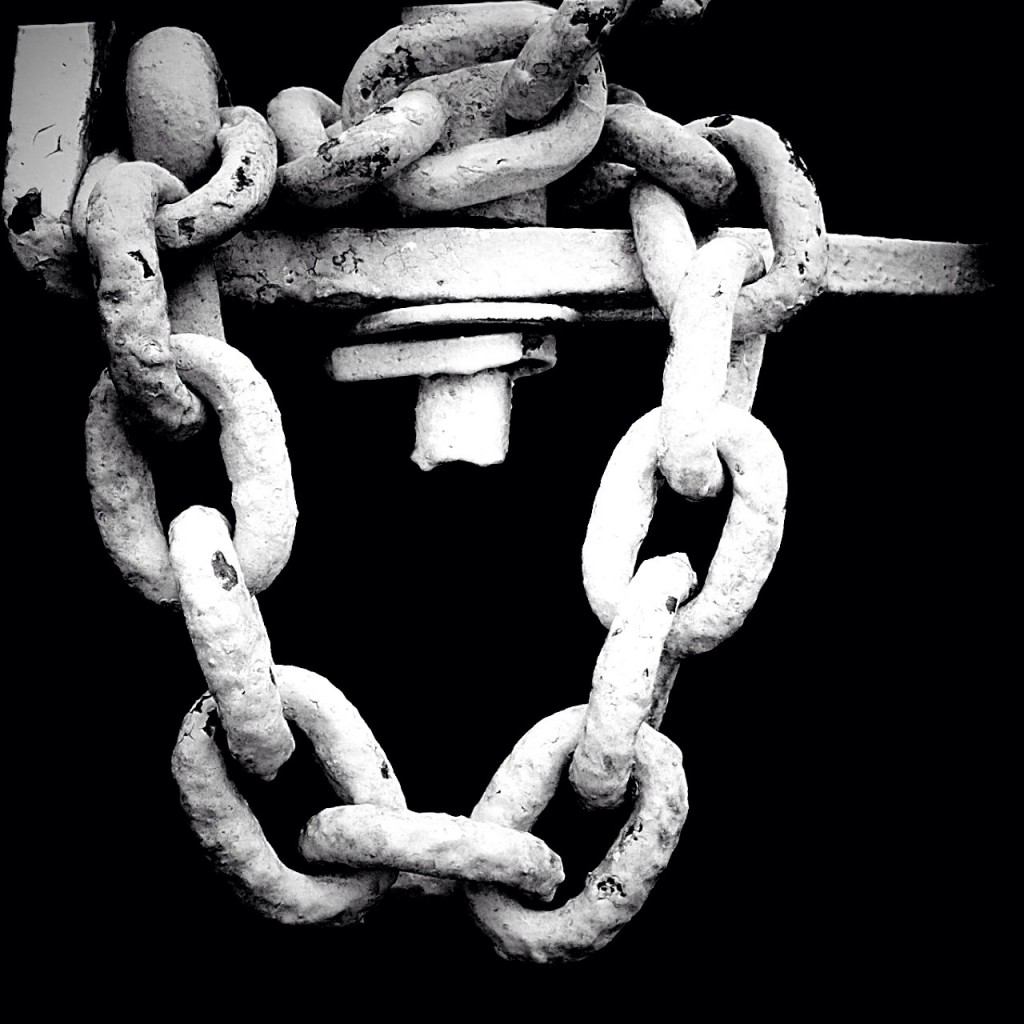 Thus strangely are our souls constructed, and by slight ligaments are we bound to prosperity and ruin.
Victor Frankenstein
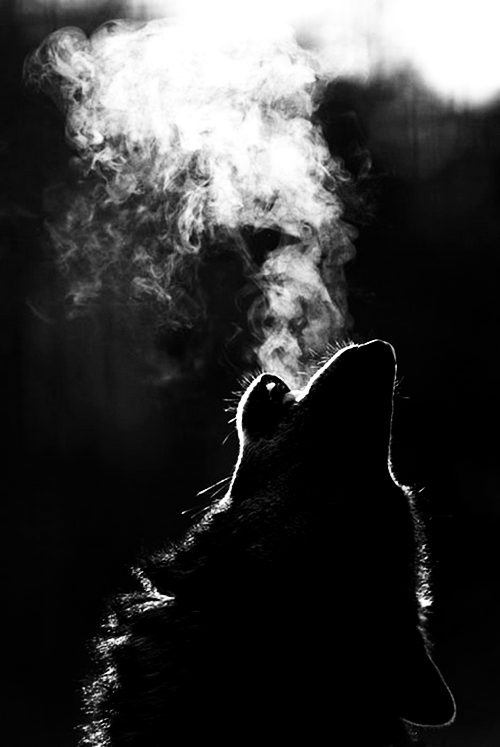 There is love in me the likes of which you've never seen. There is rage in me the likes of which should never escape. If I am not satisfied in the one, I will indulge the other. 
The Monster
Nothing is so painful to the human mind as a great and sudden change.
Victor Frankenstein
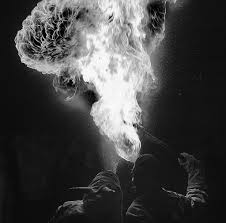 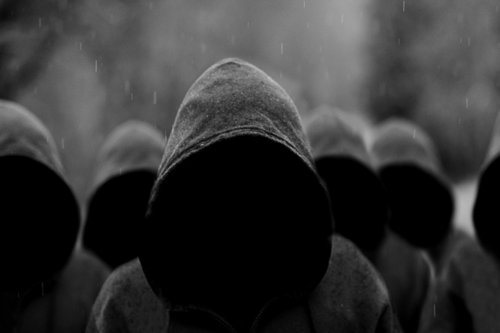 If I cannot inspire love, I will cause fear!
The Monster
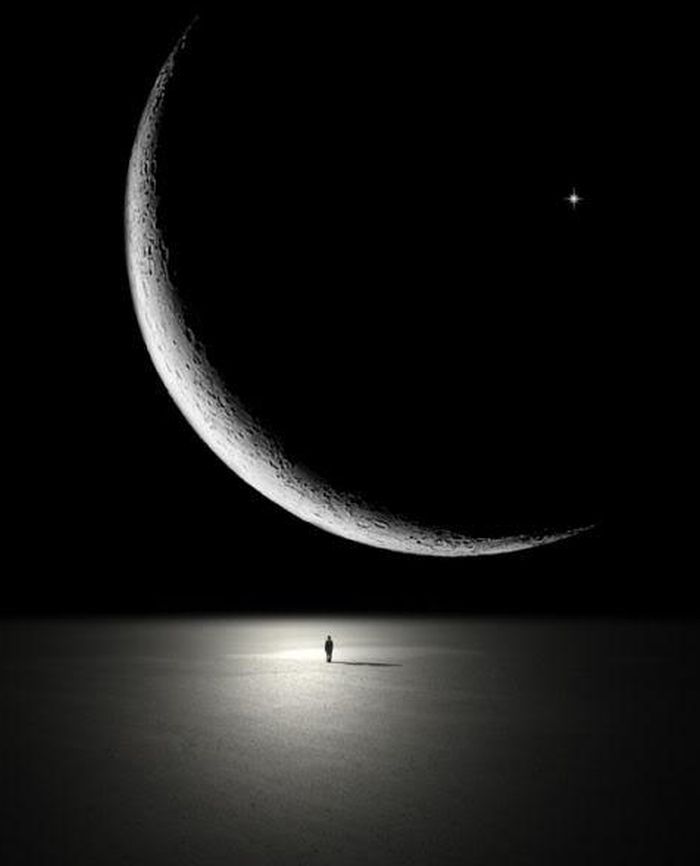 There is something at work in my soul, which I do not understand.
Robert Walton
I could not understand why men who knew all about good and evil could hate and kill each other.
The Monster
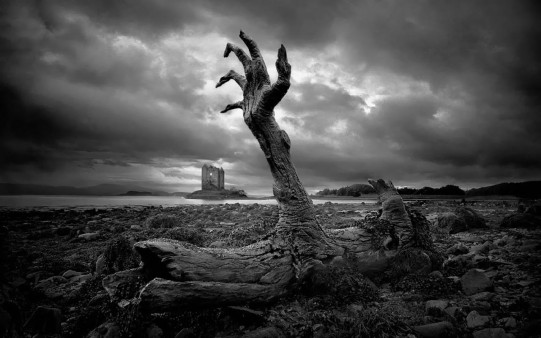 My own mind began to grow, watchful with anxious thoughts.
Robert Walton
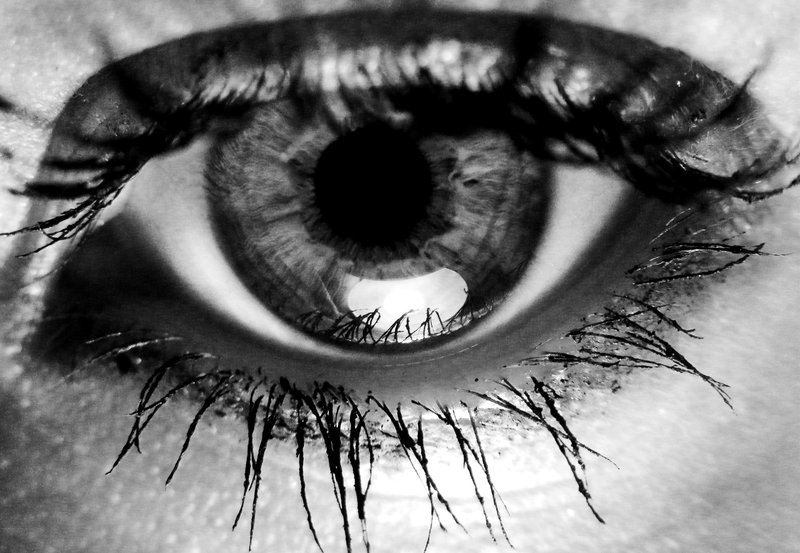 The fallen angel becomes a malignant devil. Yet even that enemy of God and man had friends and associates in his desolation; I am alone.
The Monster
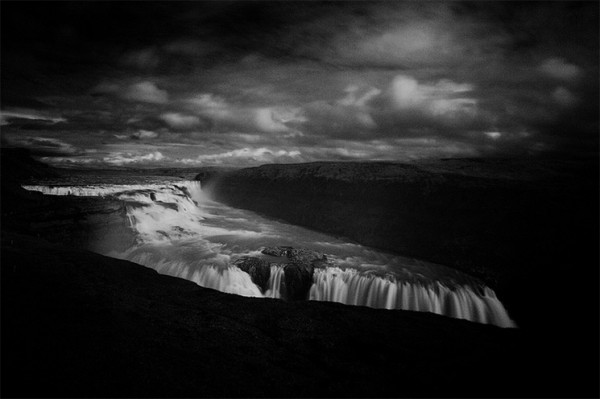